Teacher Instructions
Watch the opening two minutes of http://www.youtube.com/watch?v=MGixcQ4DZTM to set the scene.
Run through slides 2-9. Hand out slides 10-16 to each group.
Show slide 17 when peer marking the posters or whilst your students are preparing their poster.
Get pupils to hold up a card with a letter to show their answers to the plenary questions.
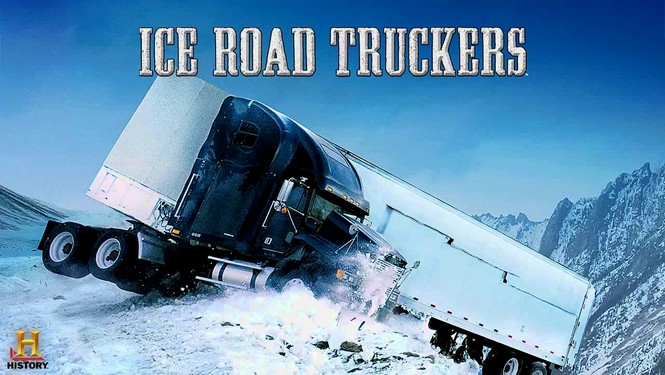 Objective: To calculate pressure and apply to a real life situation.
Outcomes
All Should:
Recall the equation for calculating pressure (level 4)
Most should:
Use the equation to calculate pressure (level (level 5)
Some should:
Provide scientific evidence to back up a decision made (level 6)
A dangerous Job
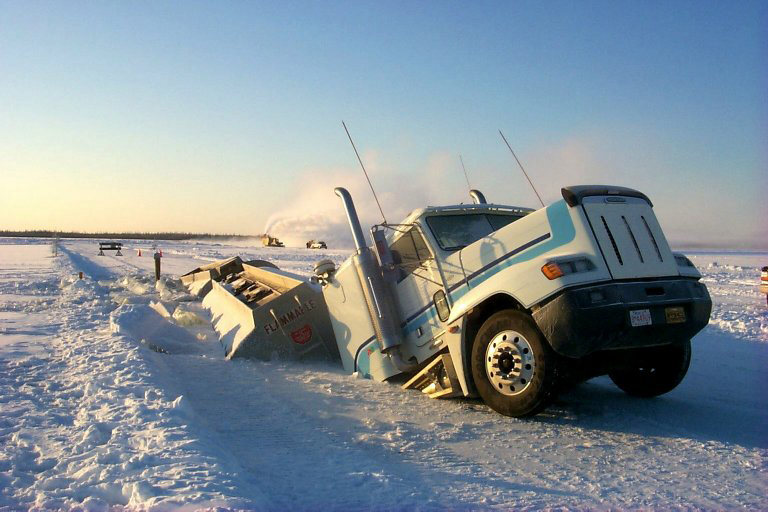 But Science and Maths help to make it possible!
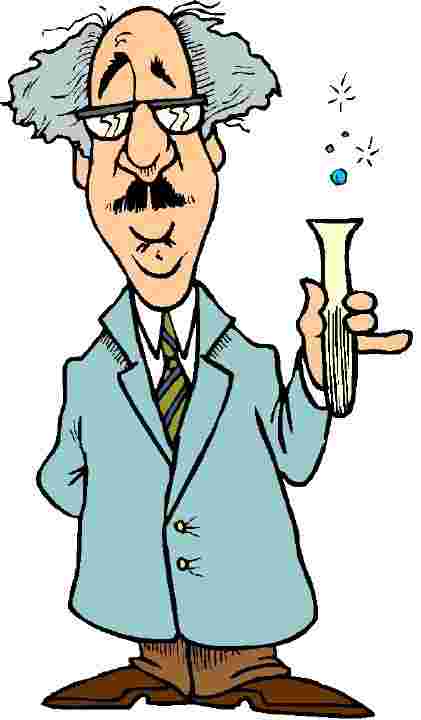 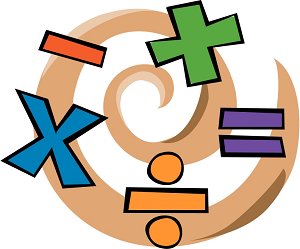 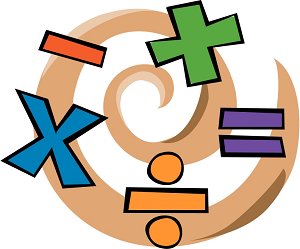 How would you work out how much pressure is being put on the ice?
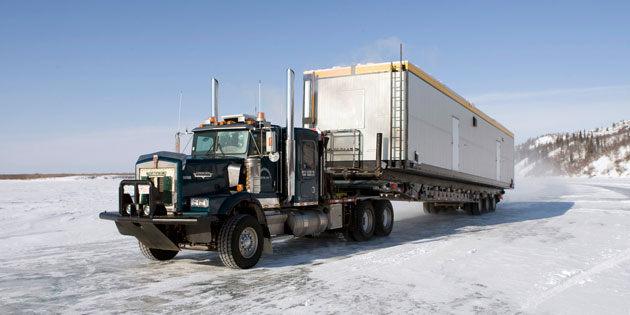 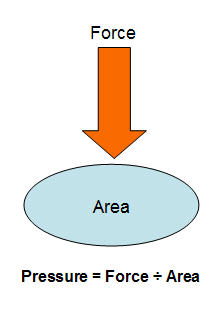 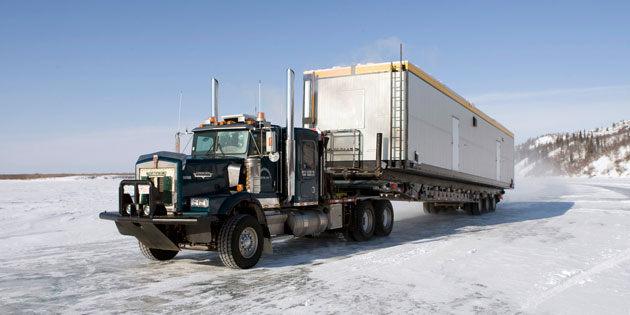 Its weight (the force) is 400000 N.
The trucks tyres have an area 1000cm2 in contact with the ice
400000 / 1000 = 400 N/cm2
Pressure = Force / Area
The ice road can withstand pressure of up to 500N/cm2.
The ice road can withstand pressure of up to 500N/cm2.
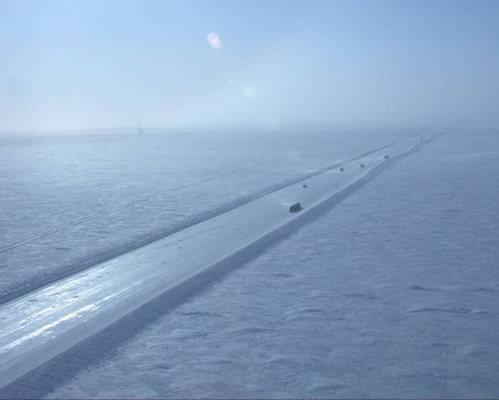 So the truck will not break ice!
Group task
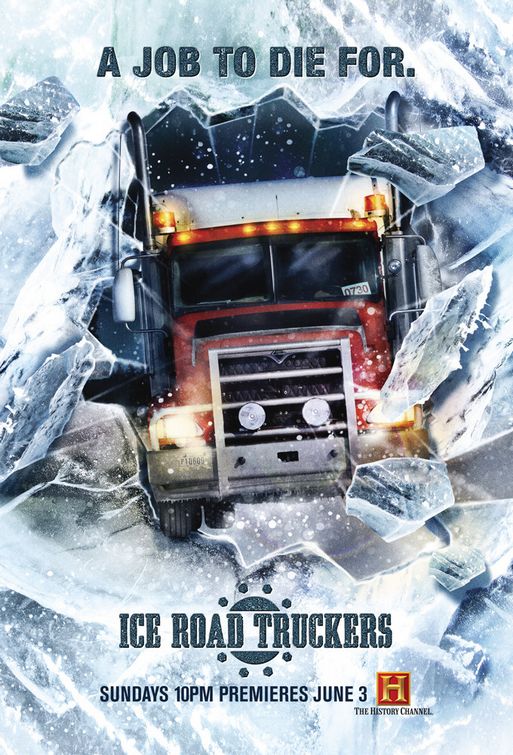 You are the latest recruit for the ice road truckers. 

You must select a vehicle that will drive on the ice roads. 

It must not fall through the ice!
How to achieve in this task
Work out the amount of pressure that each truck puts on the ice.

Select which truck will be able to do the job.

Present your findings in the form of a poster.
The ice road can withstand pressure of up to 500N/cm2.
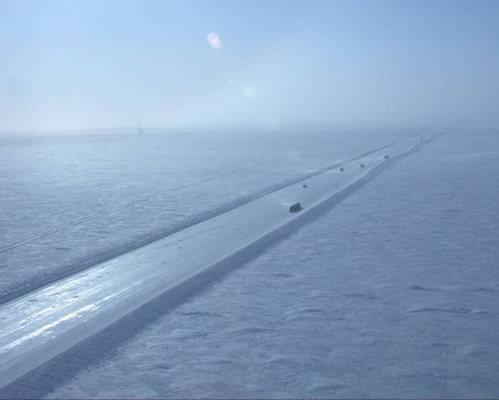 Which trucks will break the ice? Which truck will be suitable?
Truck Name: Do not say Snow to me!Weight: 500,000 NArea of Tyres: 800cm2
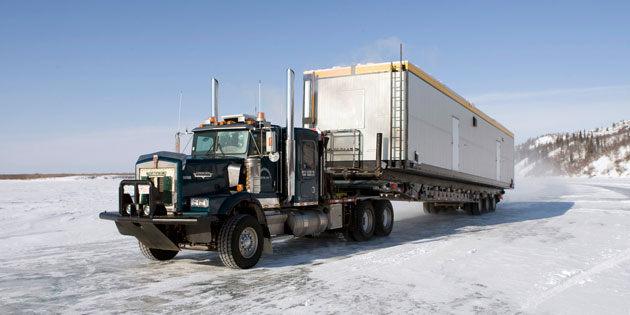 Truck Name: Ice Ice BabyWeight: 400,000 NArea of Tyres: 500cm2
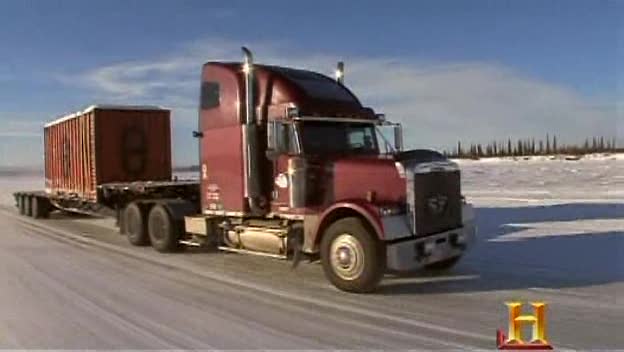 Truck Name: It’s Snow JokeWeight: 600,000 NArea of Tyres: 1000cm2
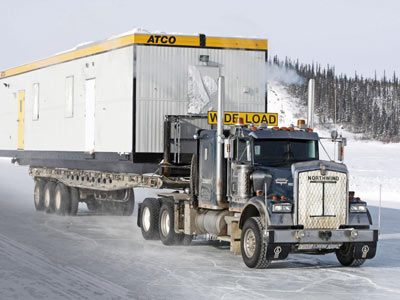 Truck Name: Ice to Meet YouWeight: 400,000 NArea of Tyres: 900cm2
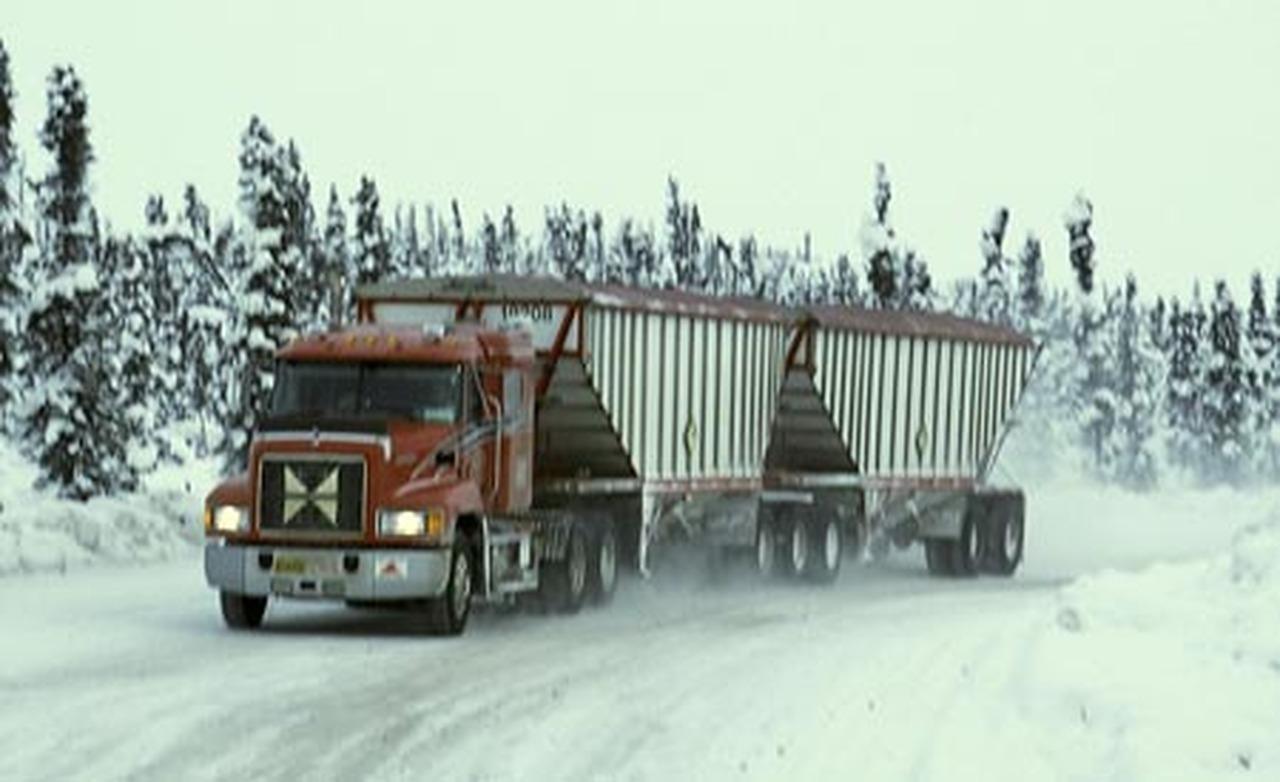 Peer Marking
Swap posters with another group. Award it a level based on the outcomes of the lesson.

Recall the equation for calculating pressure (level 4)
Use the equation to calculate pressure (level 5)
Provide scientific evidence to back up a decision made (level 6)
Calculate the pressure you exert on the ground using squared paper and the scales at the front of the class.
Plenary: Hold up the correct card
What is the equation for pressure?

(a) Pressure = force/mass
(b) Pressure = area/force
(c) Pressure = force/area
(d) Pressure = mass/area
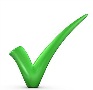 Plenary: Hold up the correct card
An elephants weight is 12000N and the area of its feet is 400cm2 .How much pressure does the elephant exert on the ground?
   
(a) 1000N/cm2
(b) 8000N/cm2
(c) 12400 N/cm2
(d) 30N/cm2
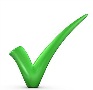